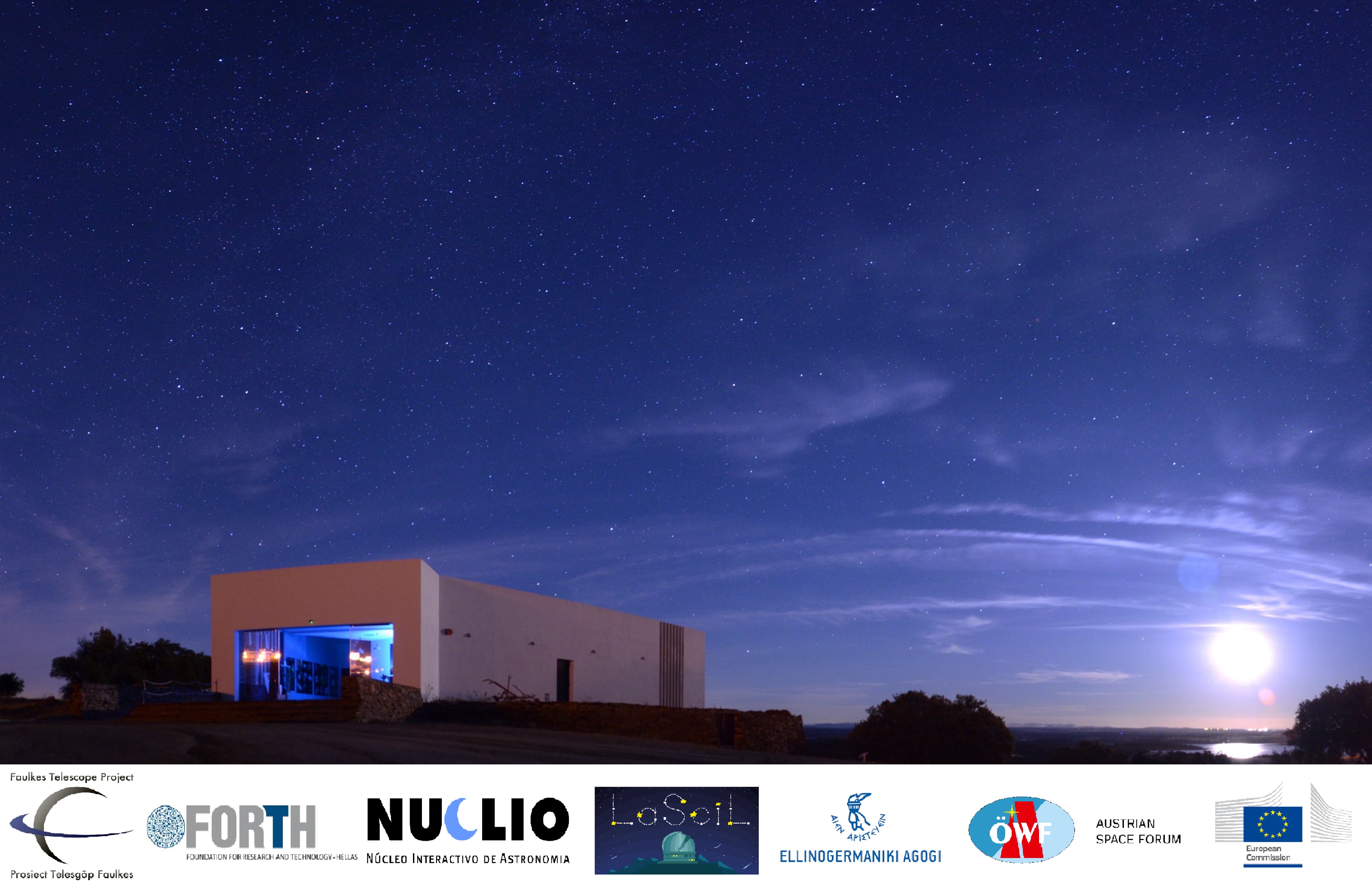 LaSciL Winter School
17-21 February 2023
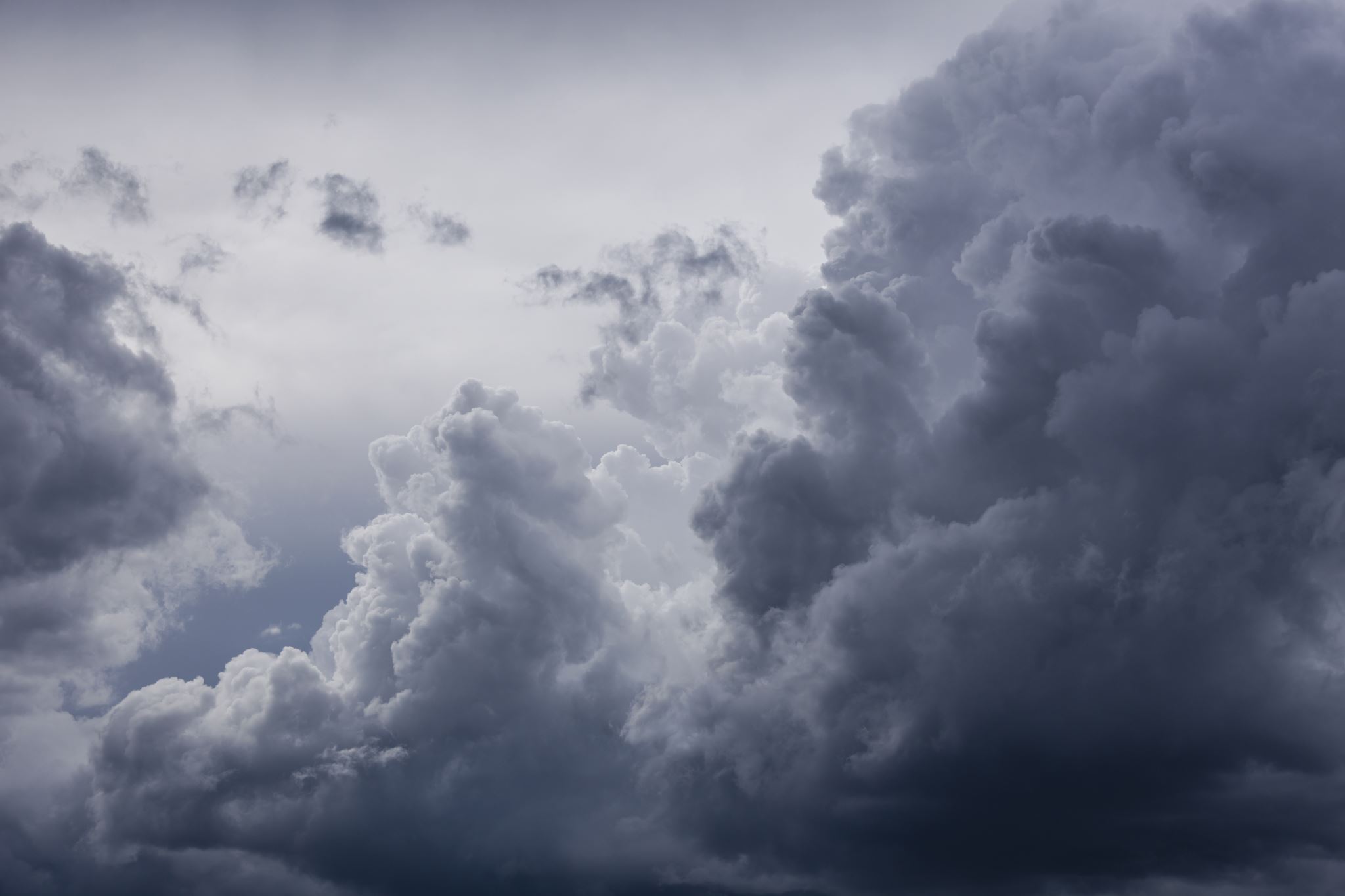 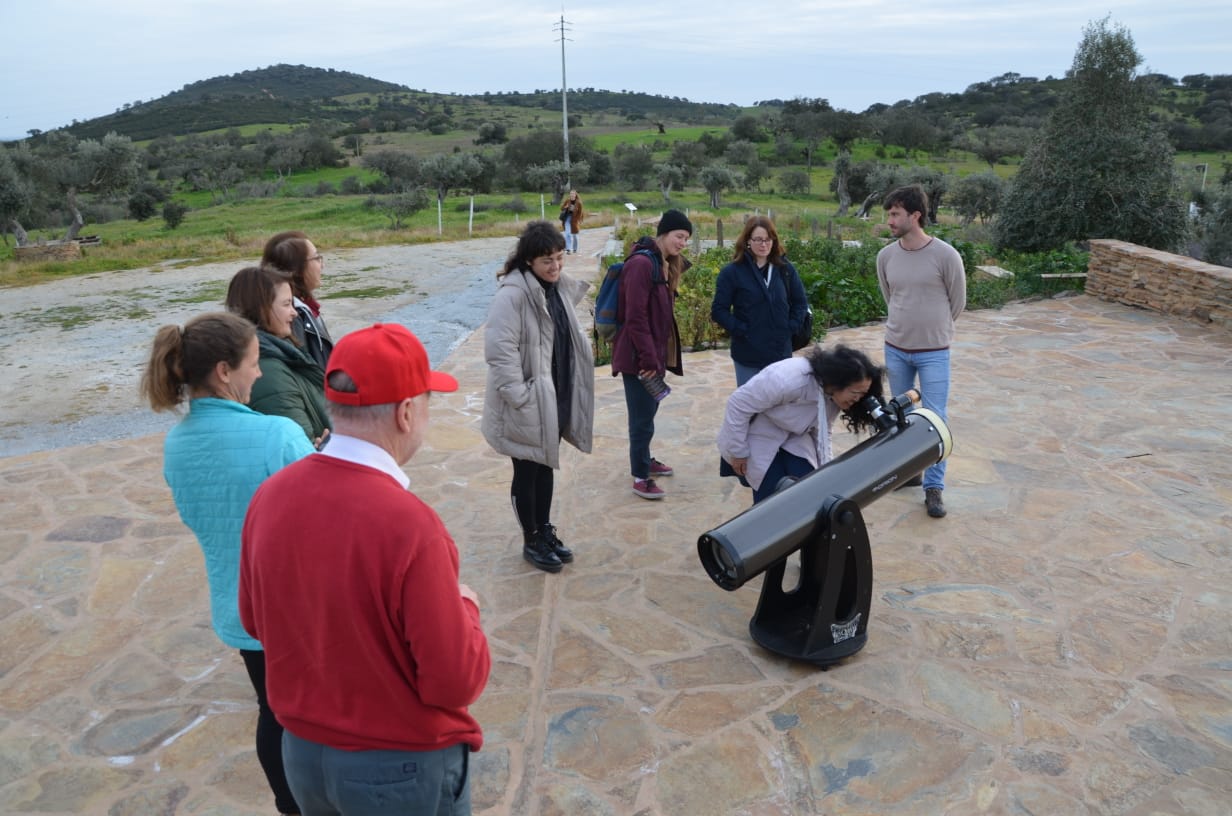 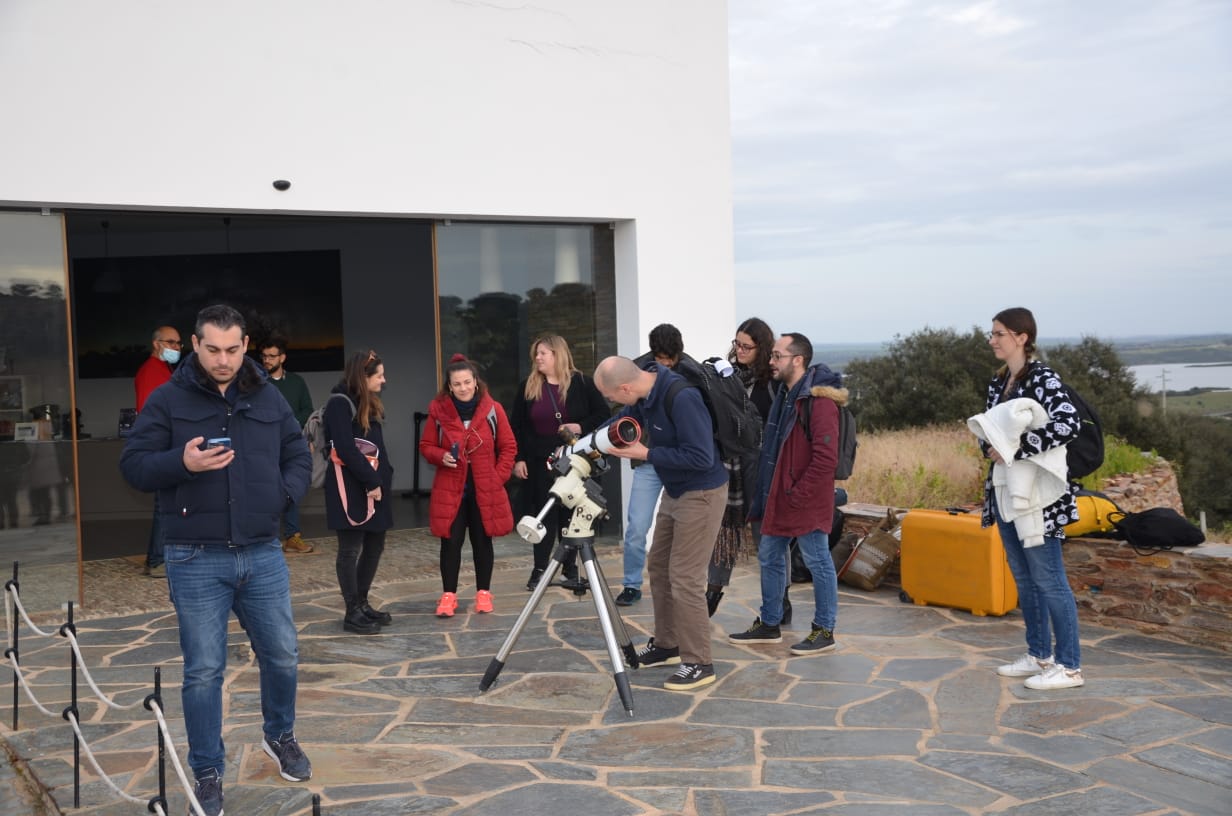 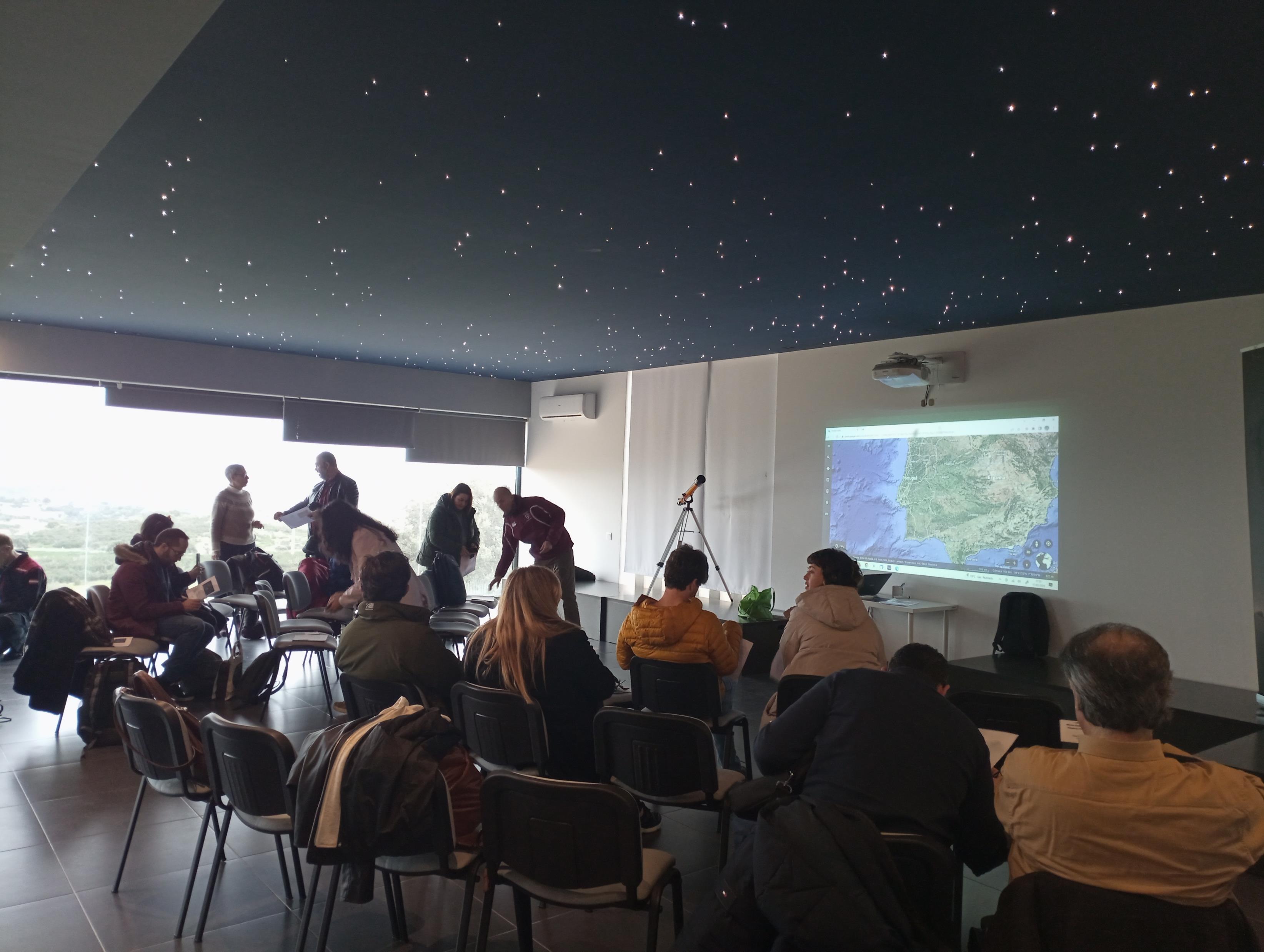 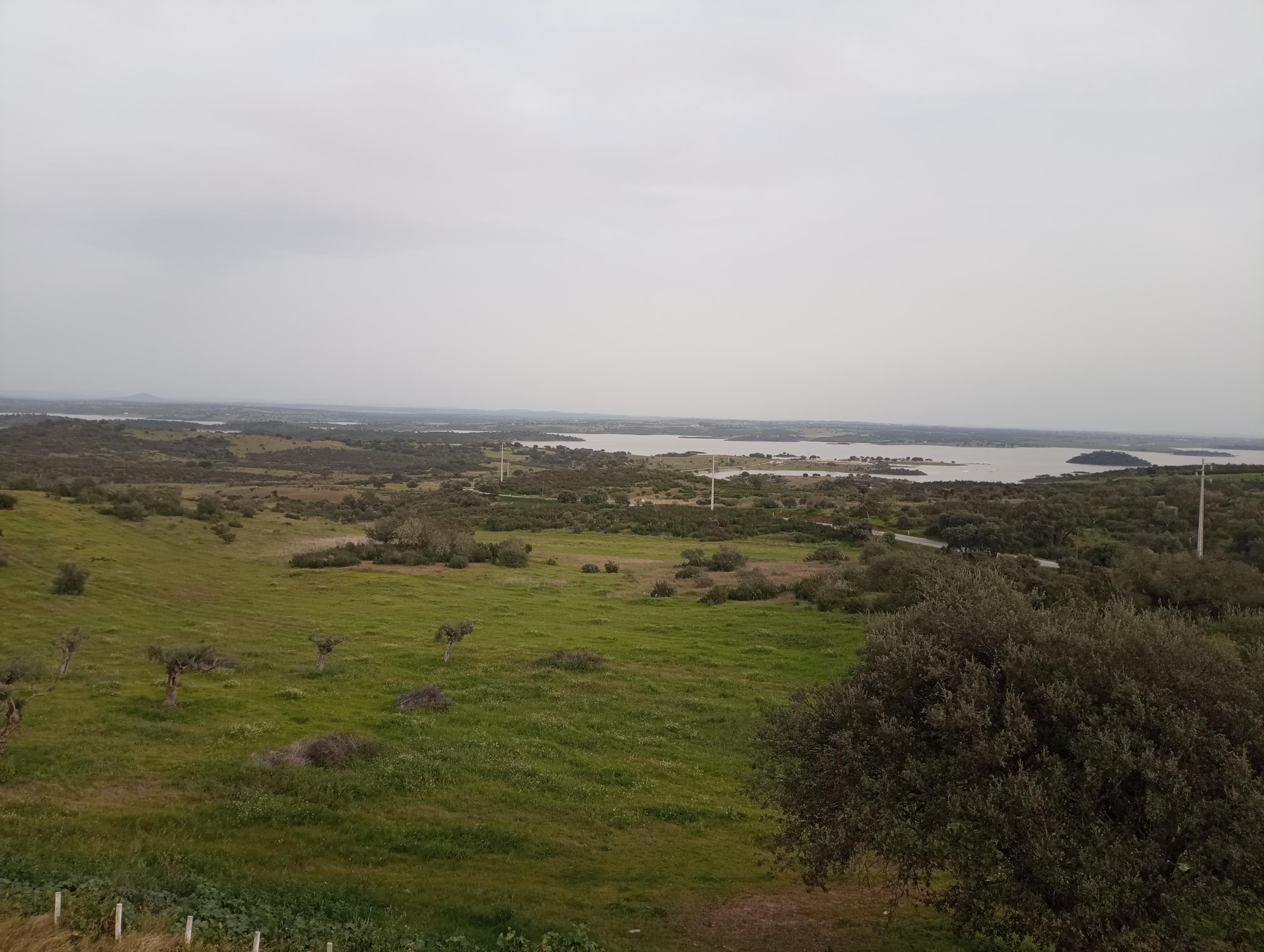 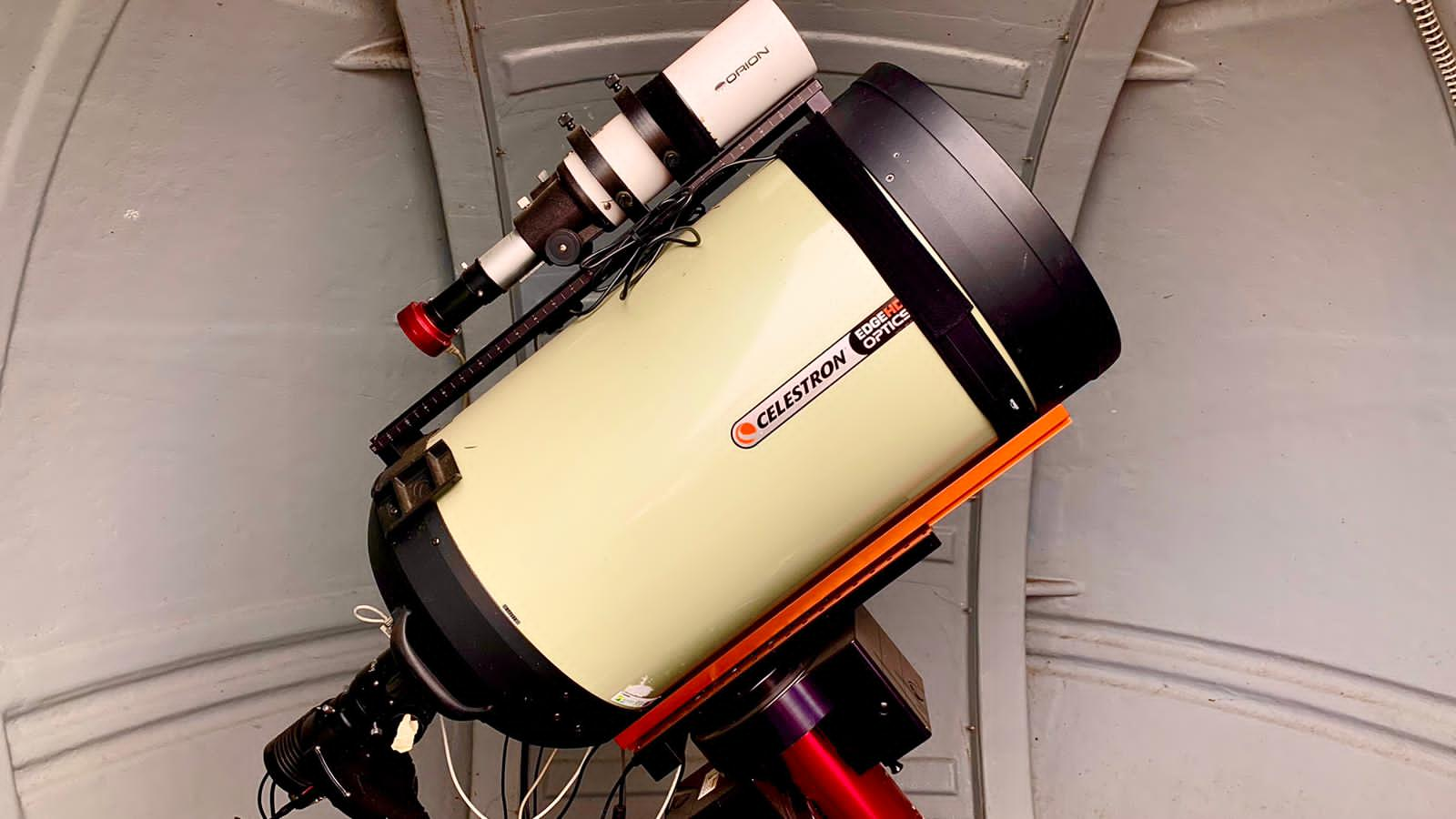 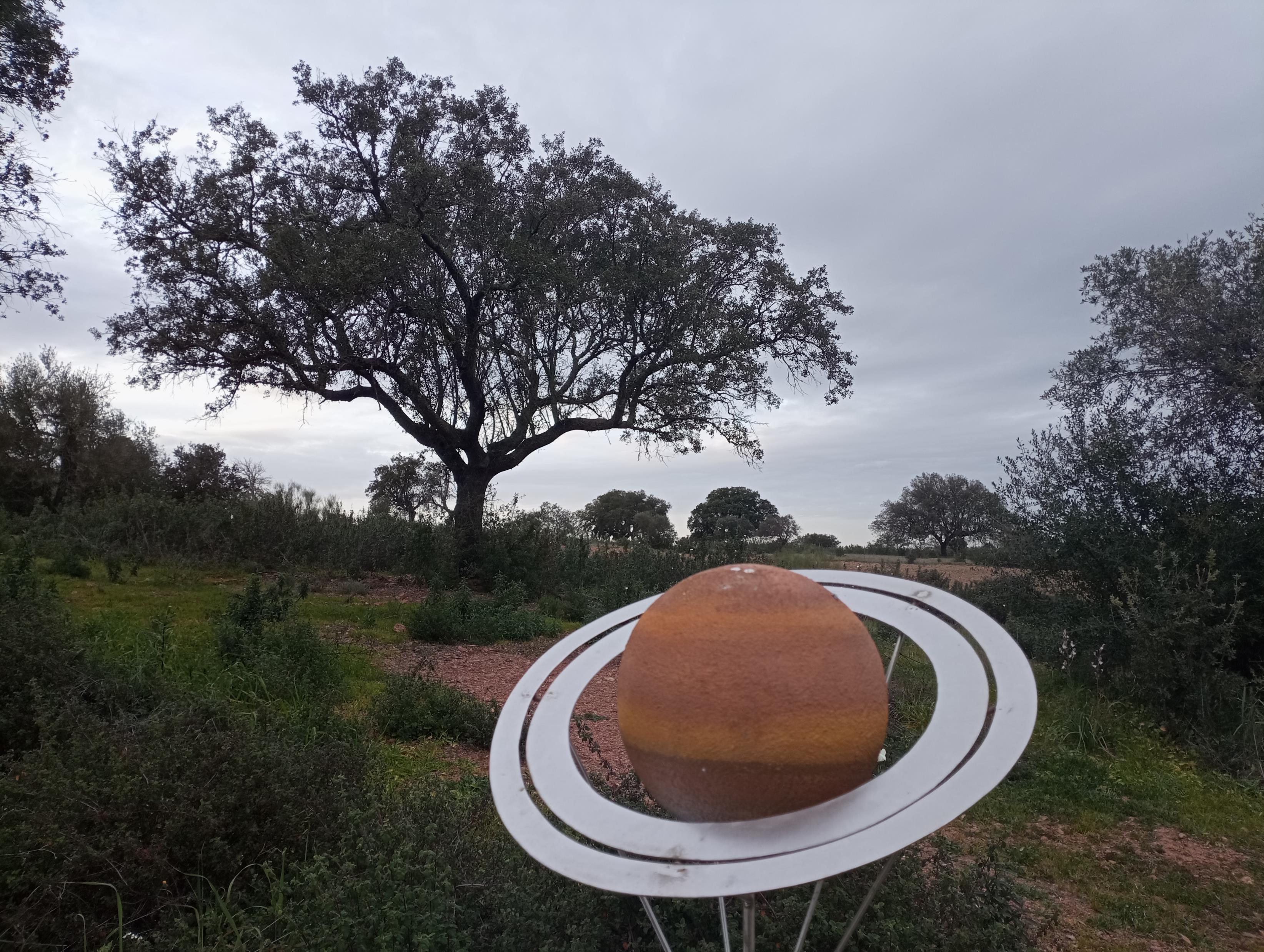 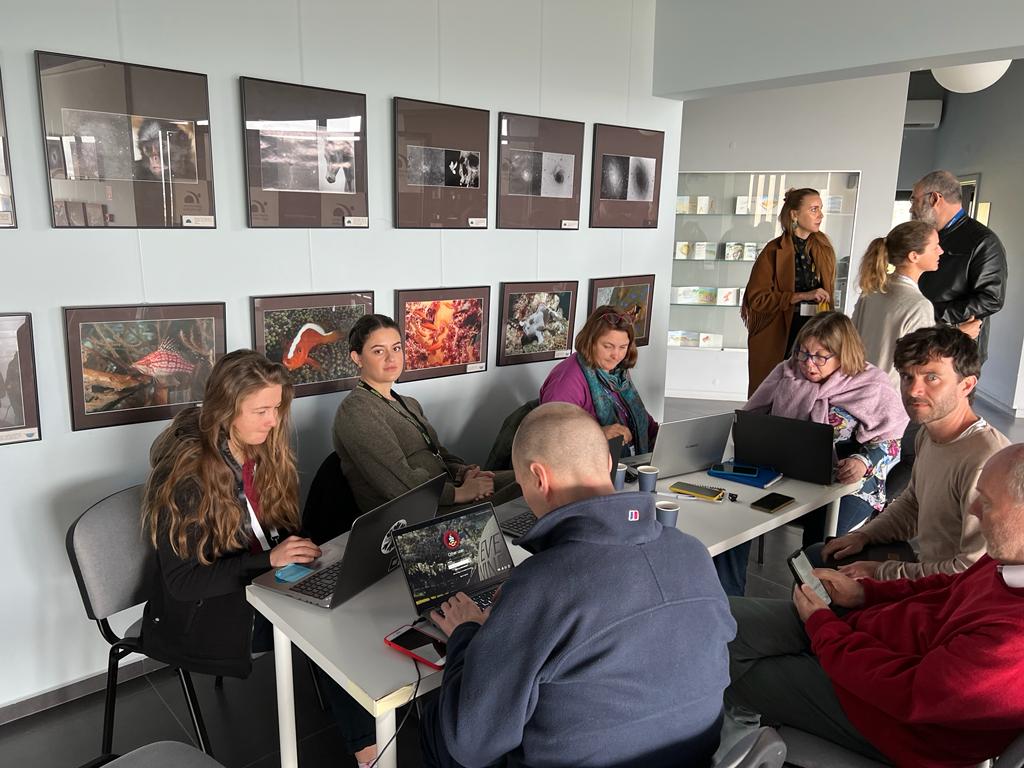 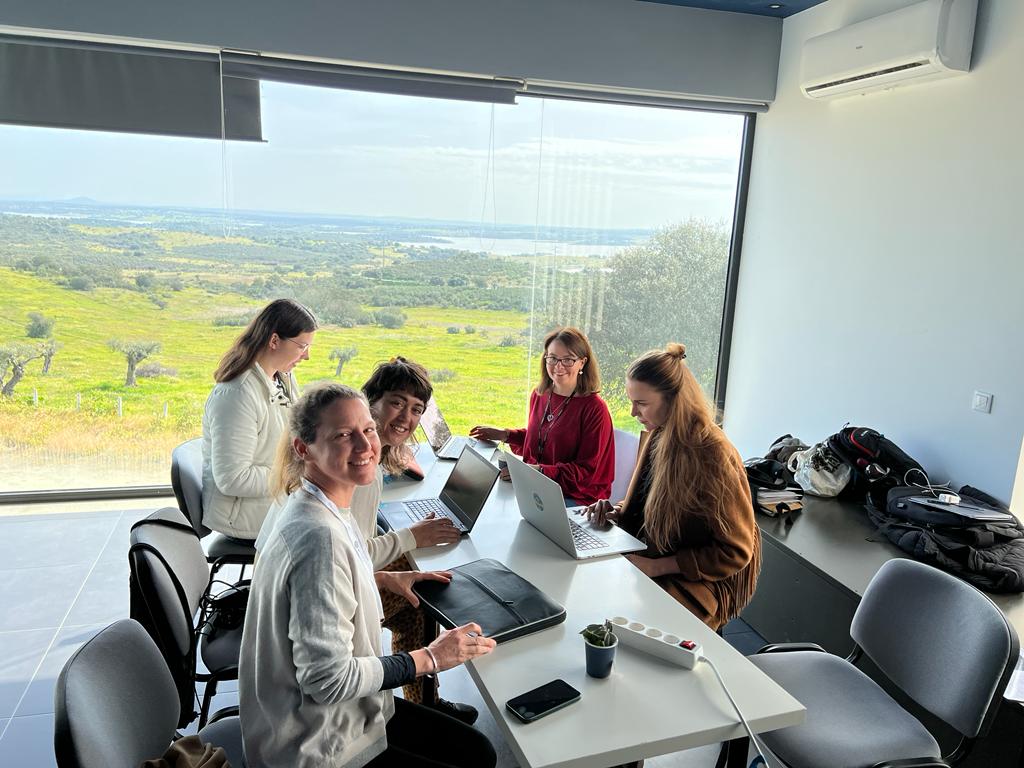 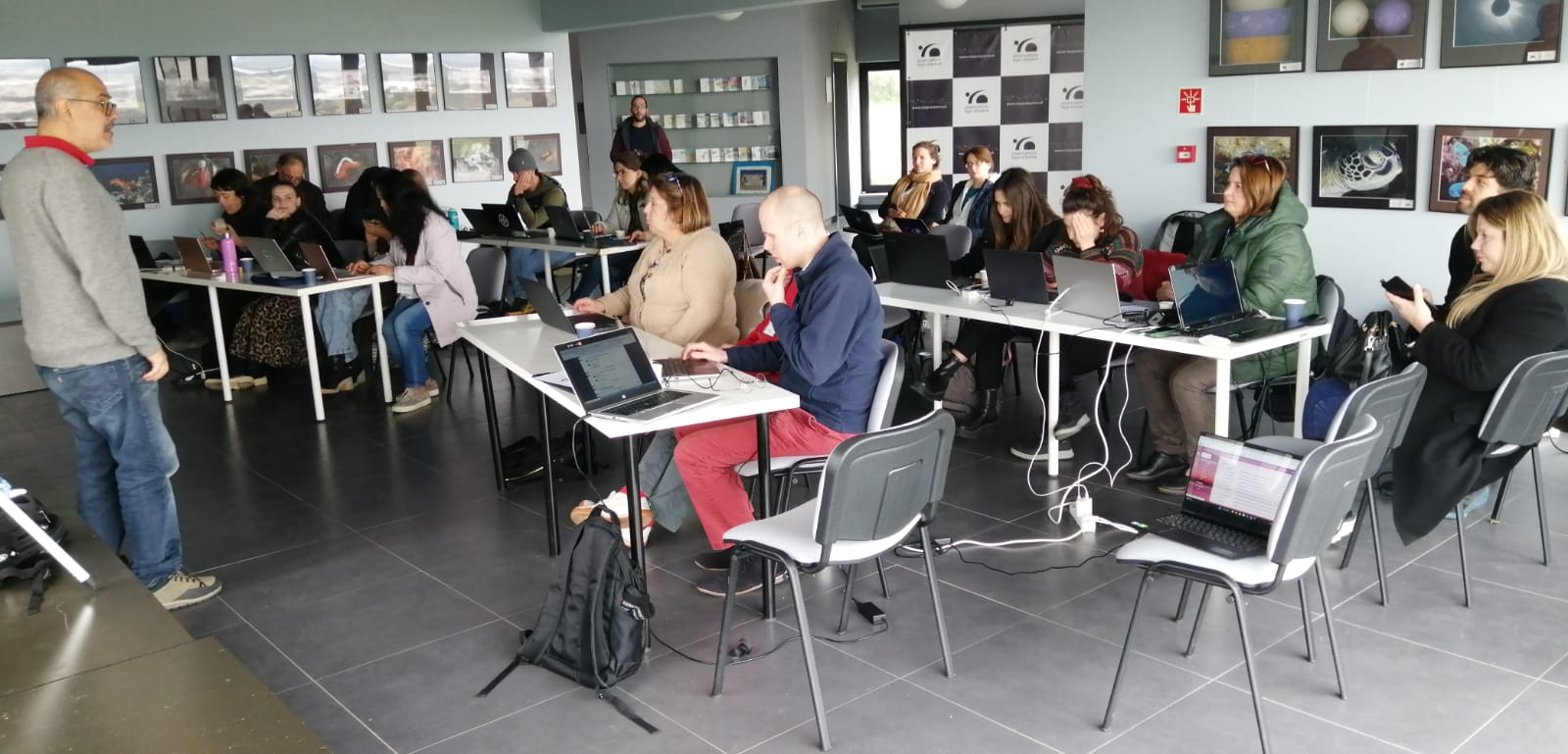 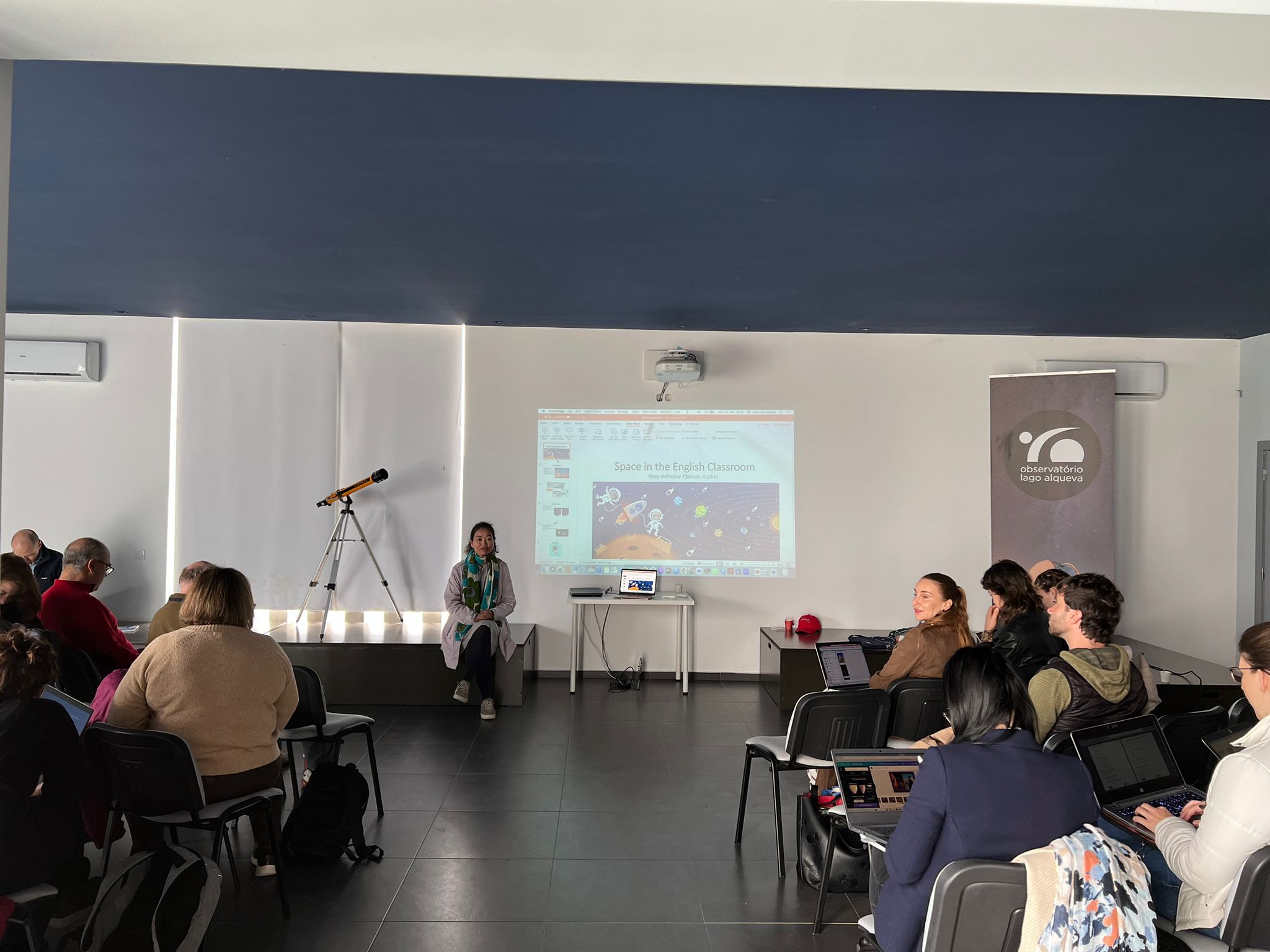 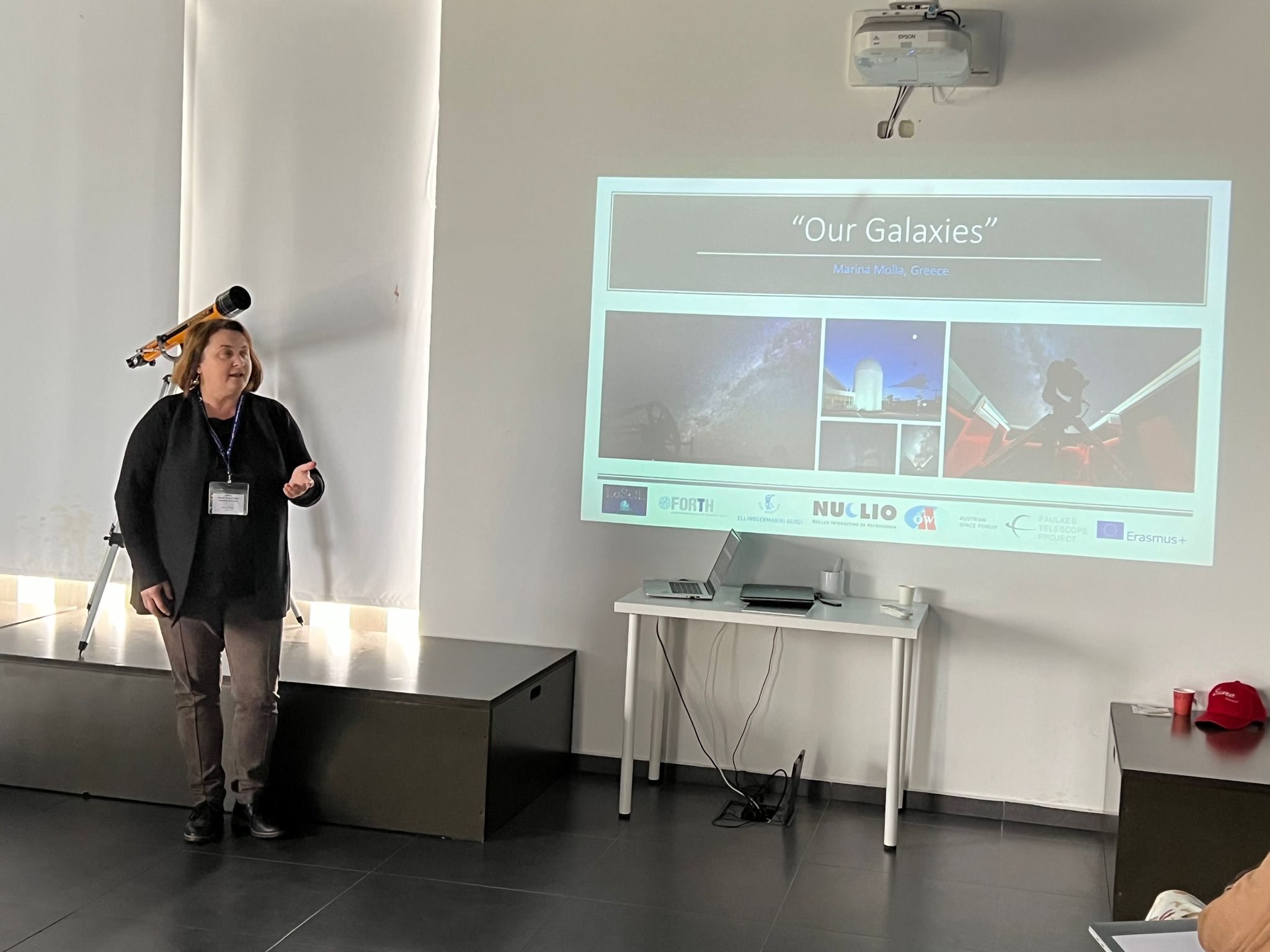 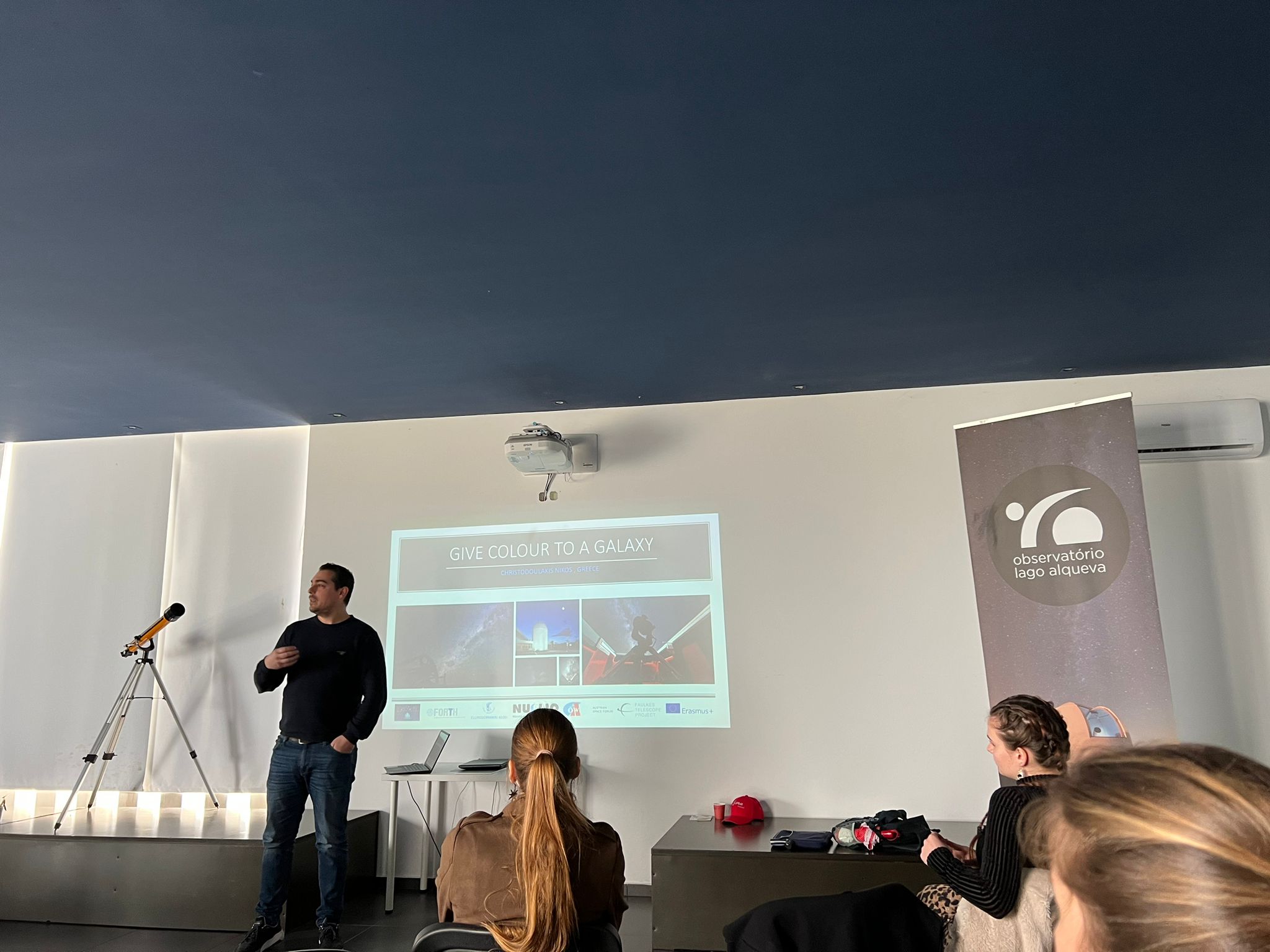 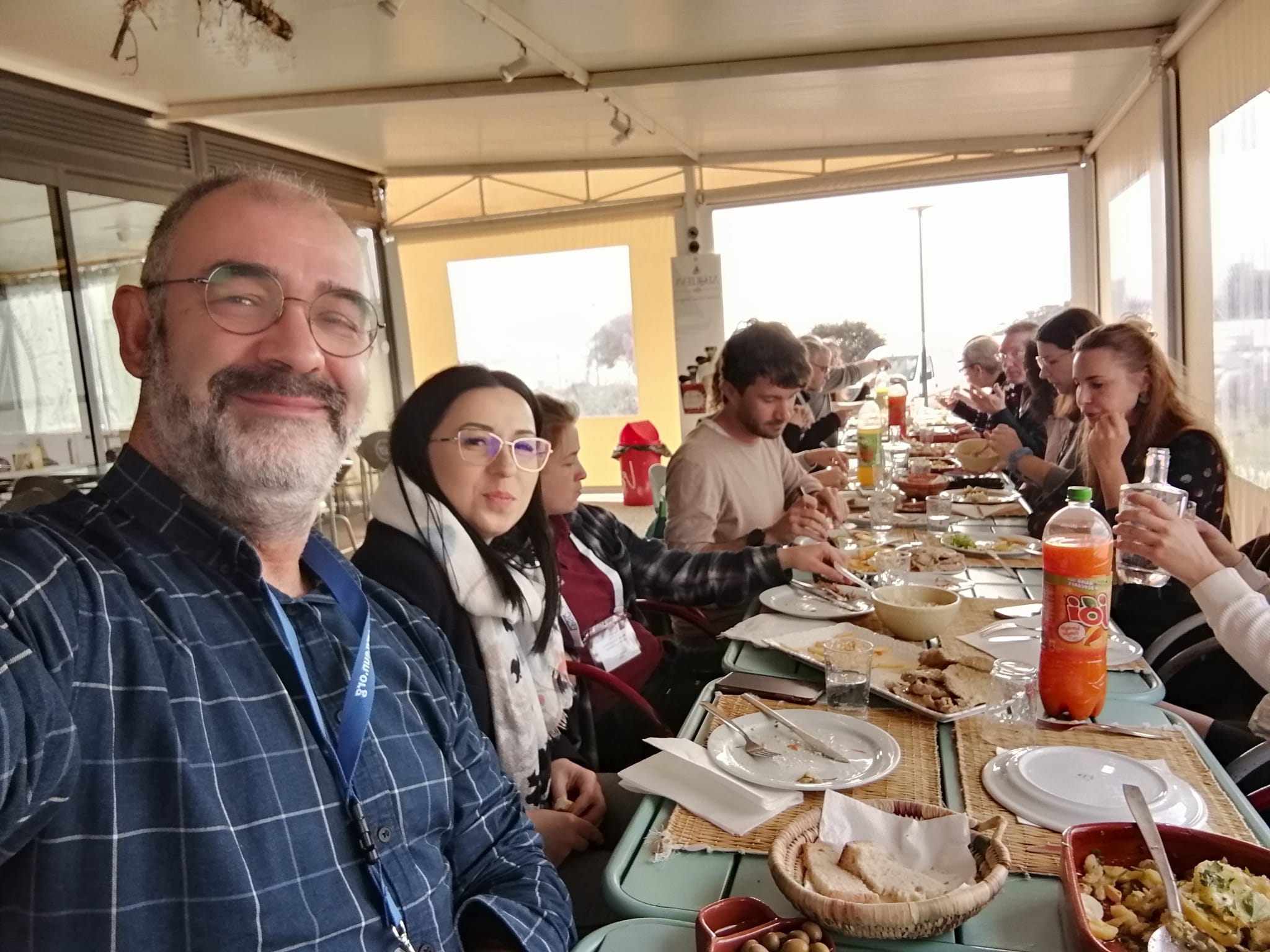 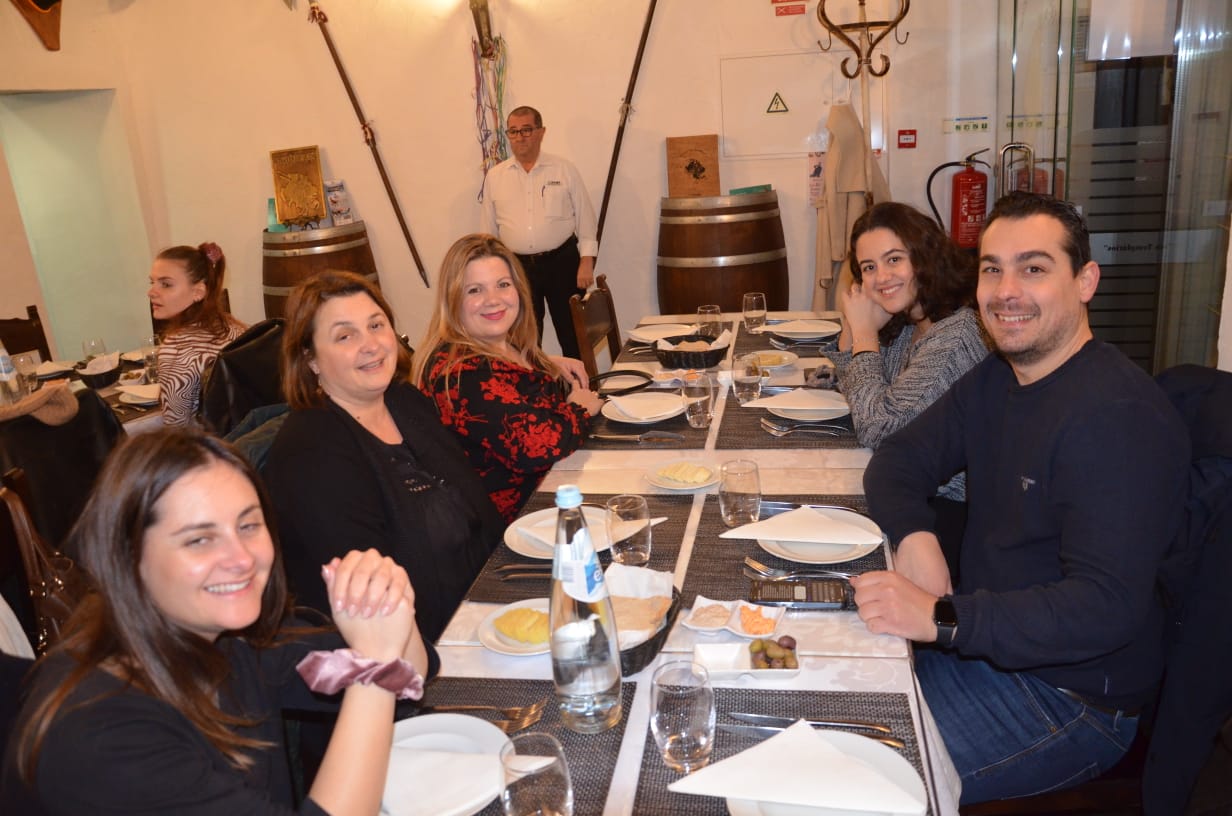 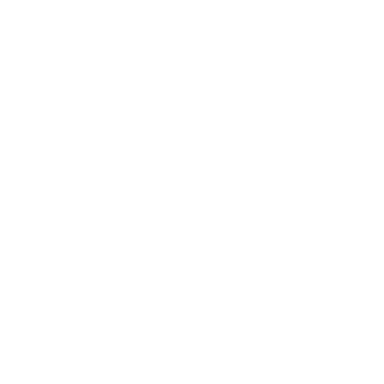 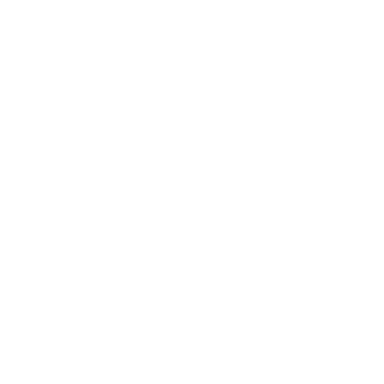 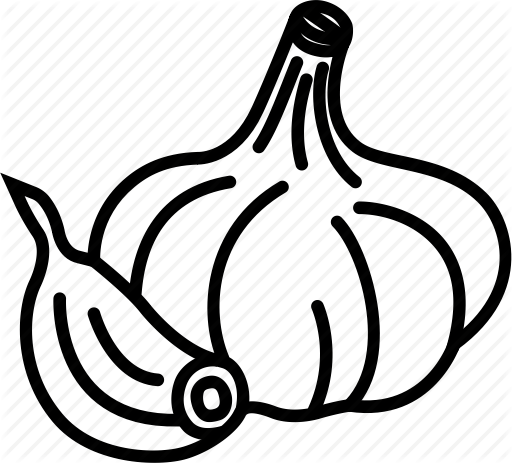 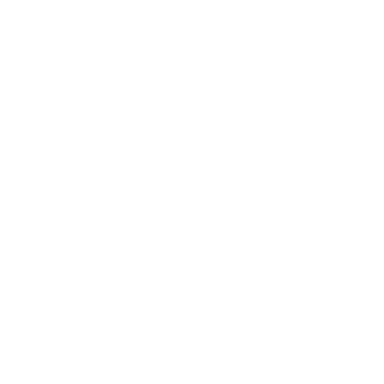 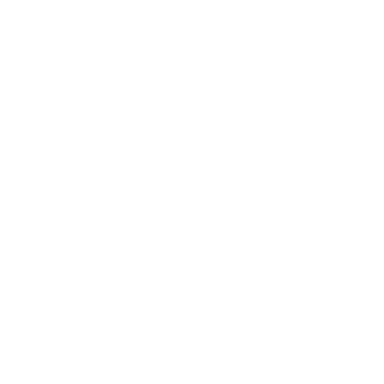 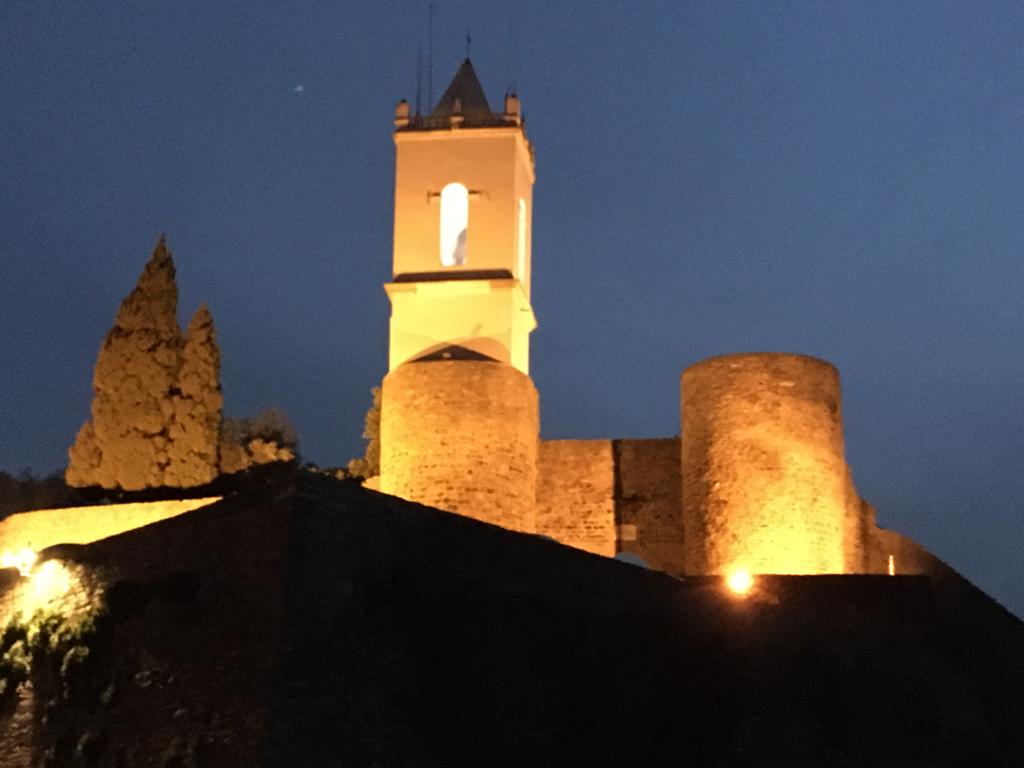 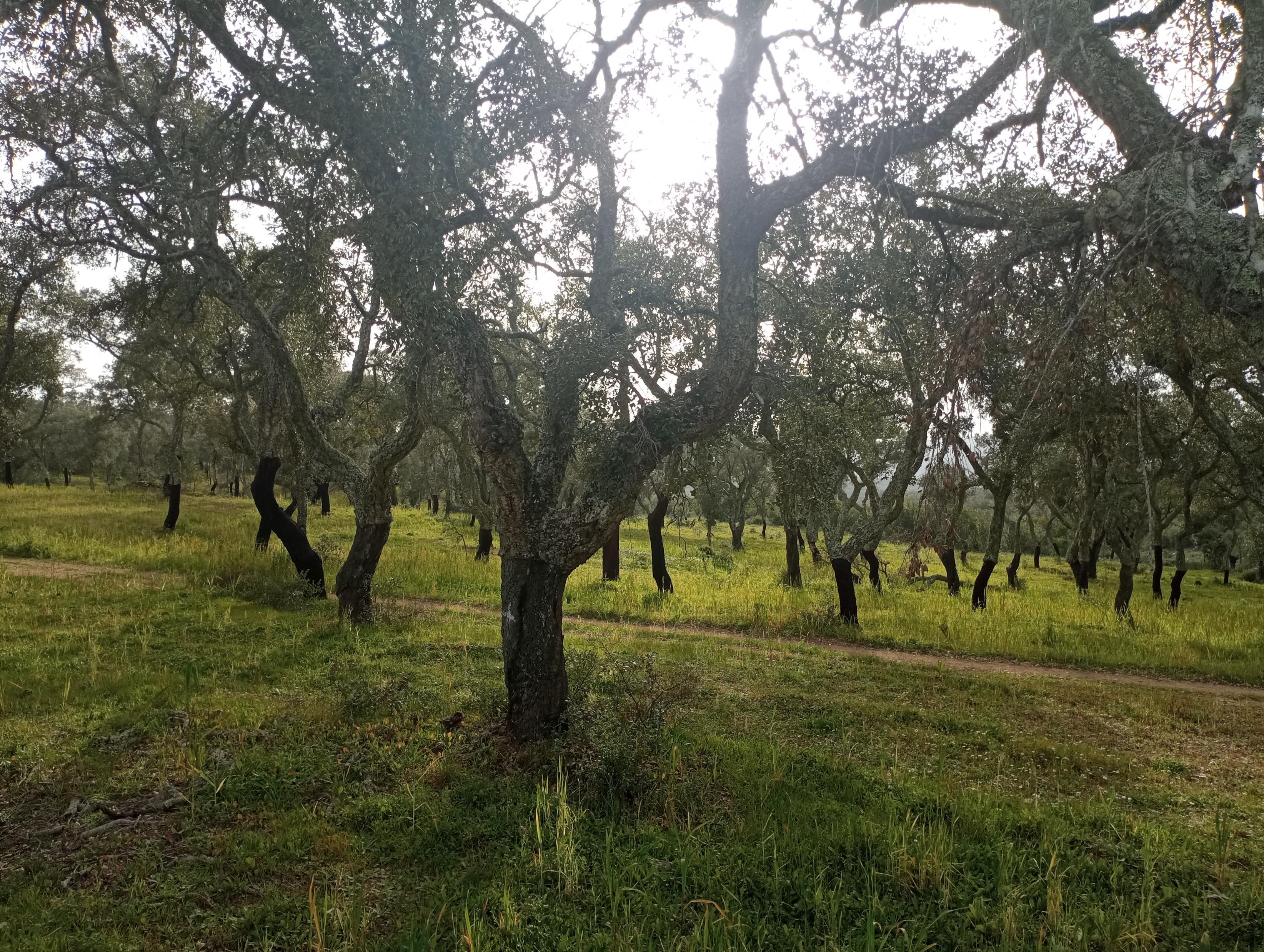 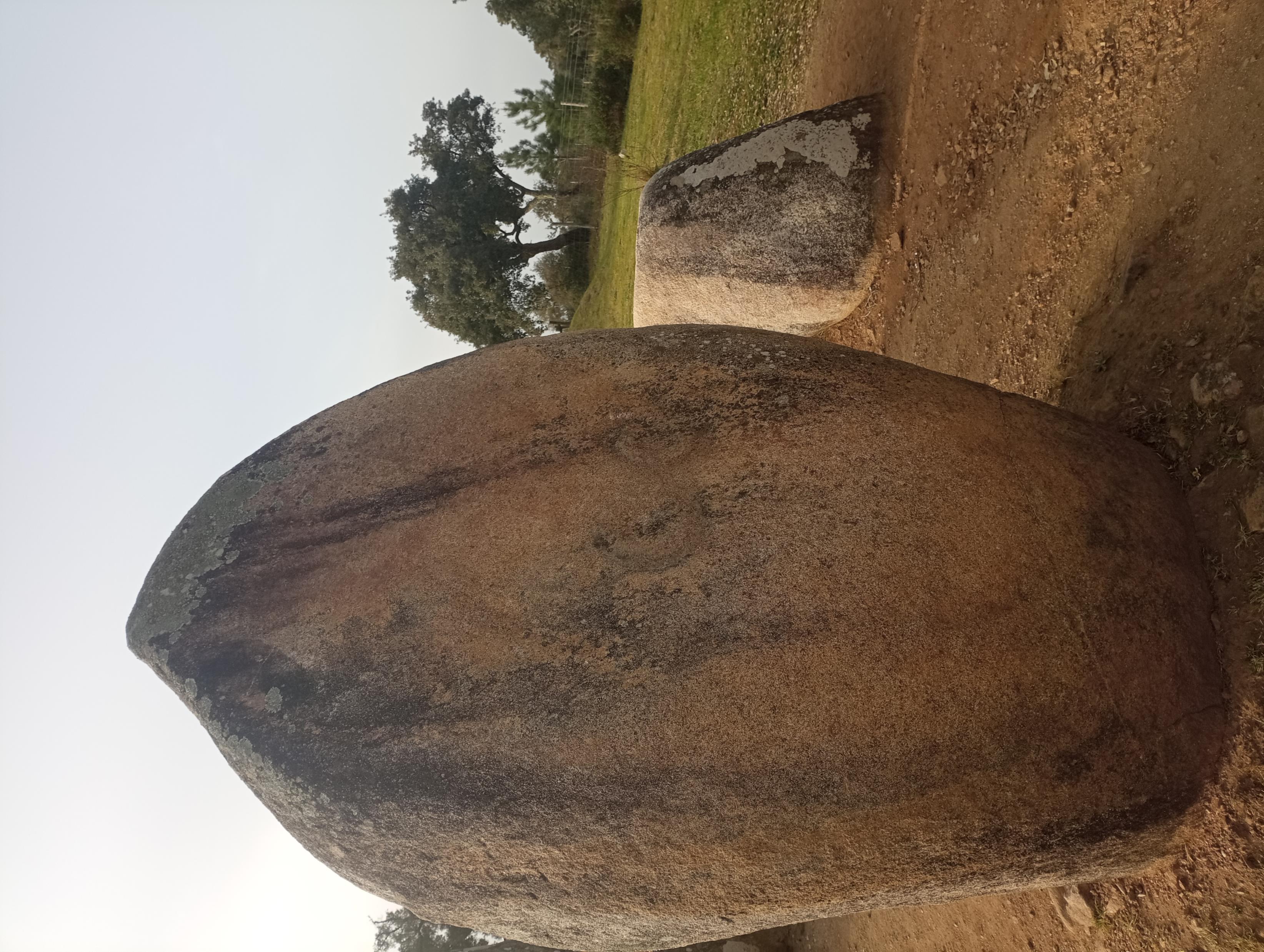 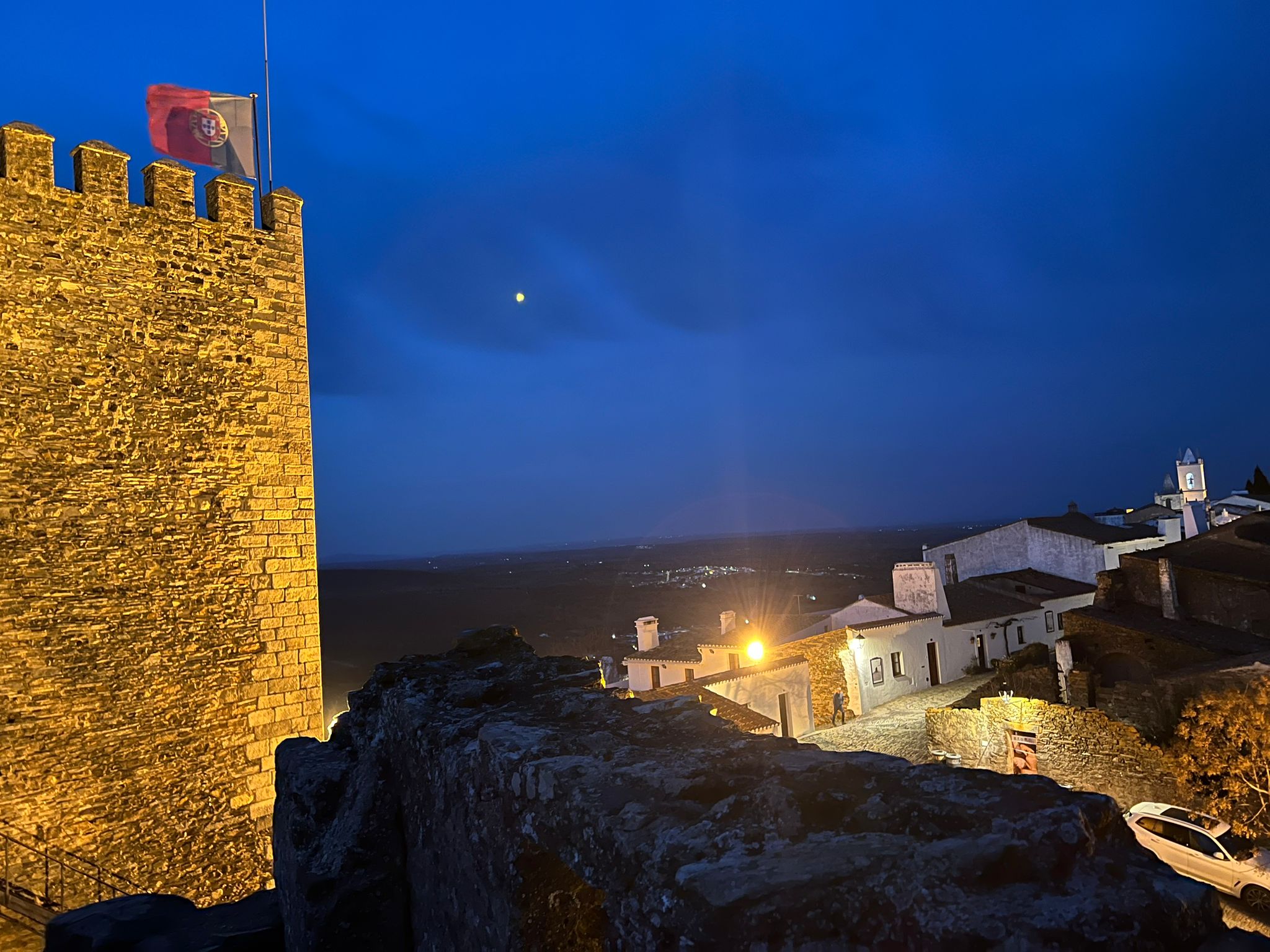 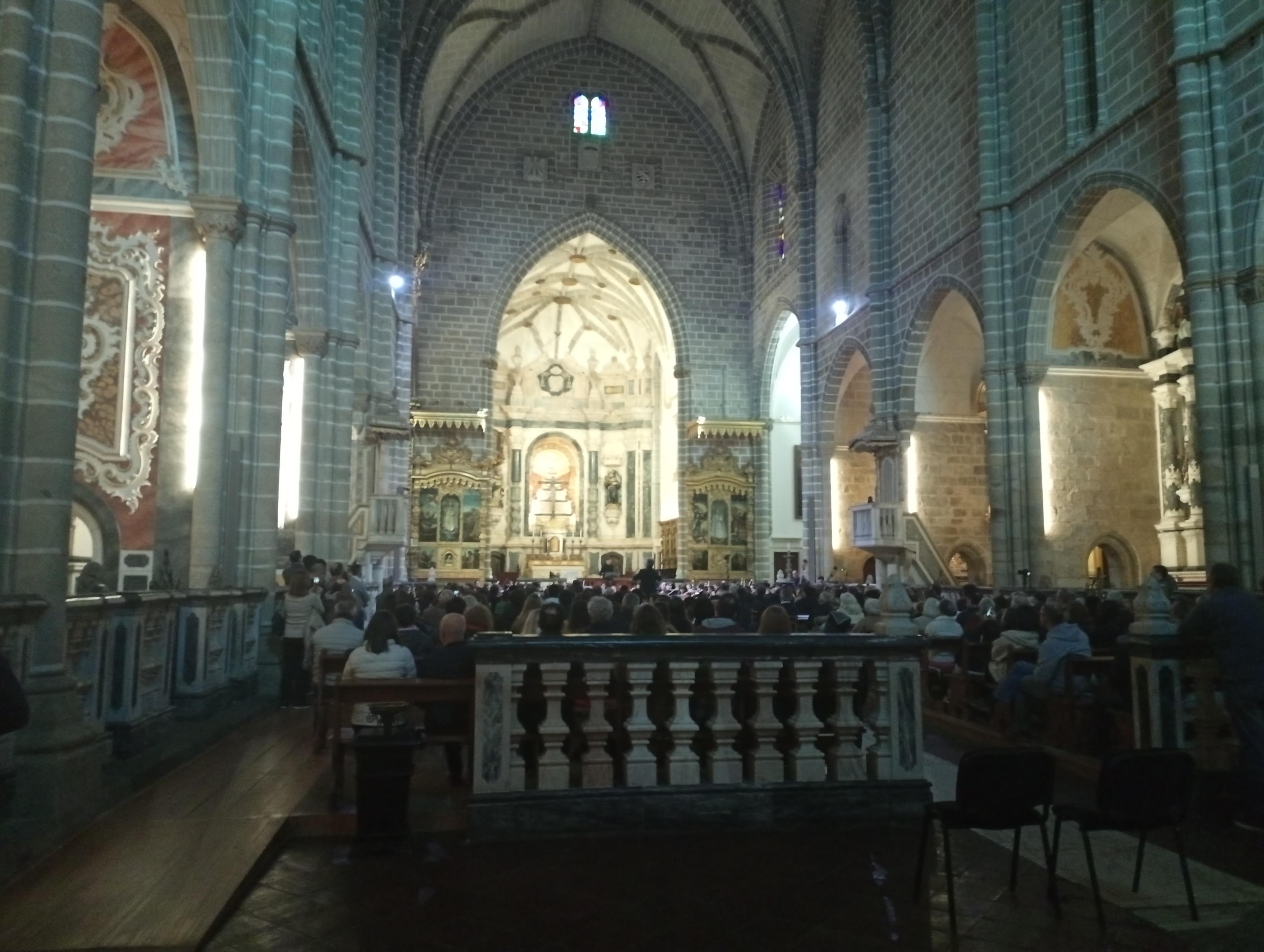 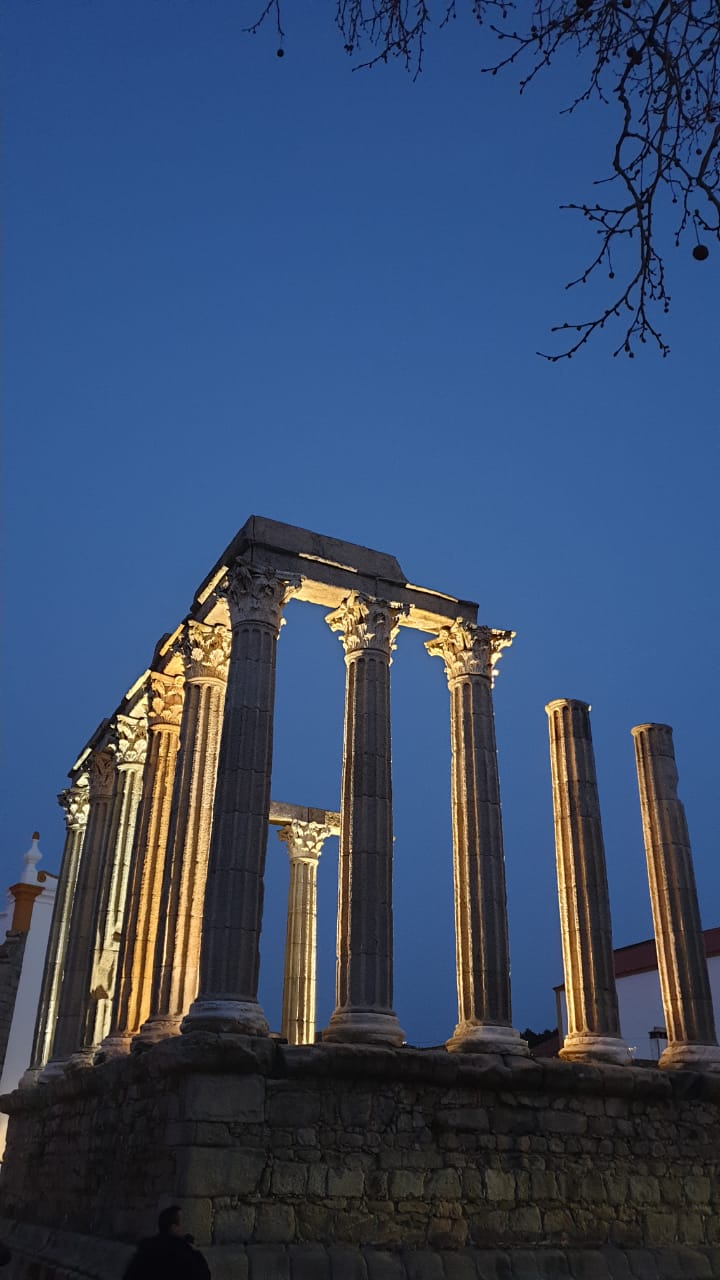 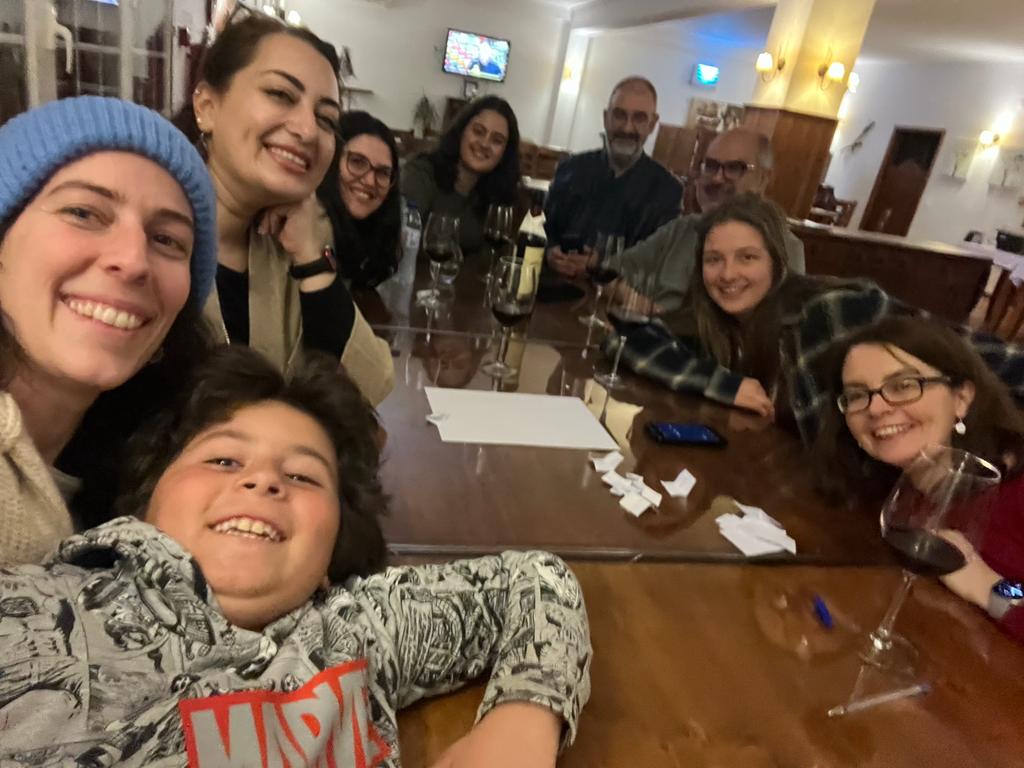 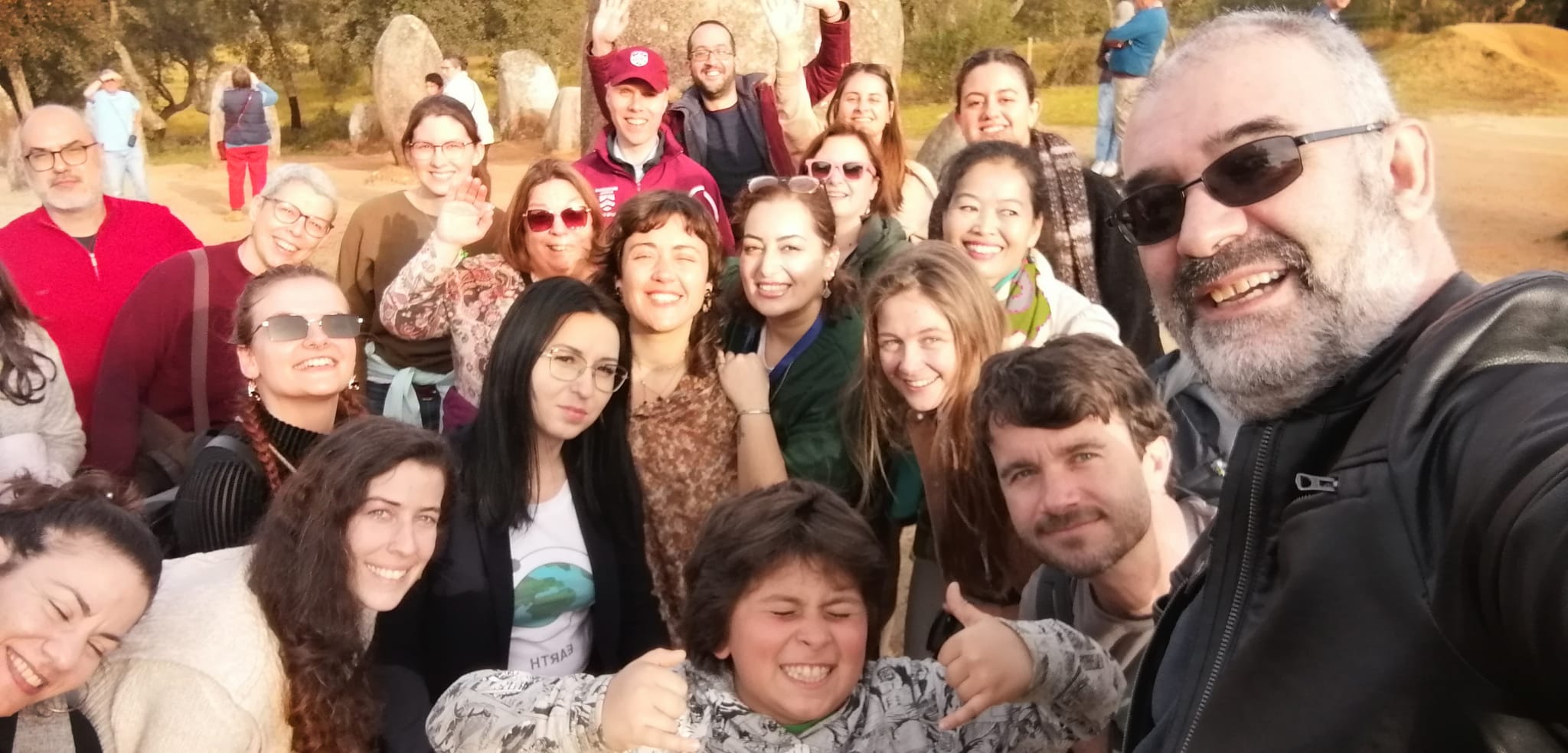 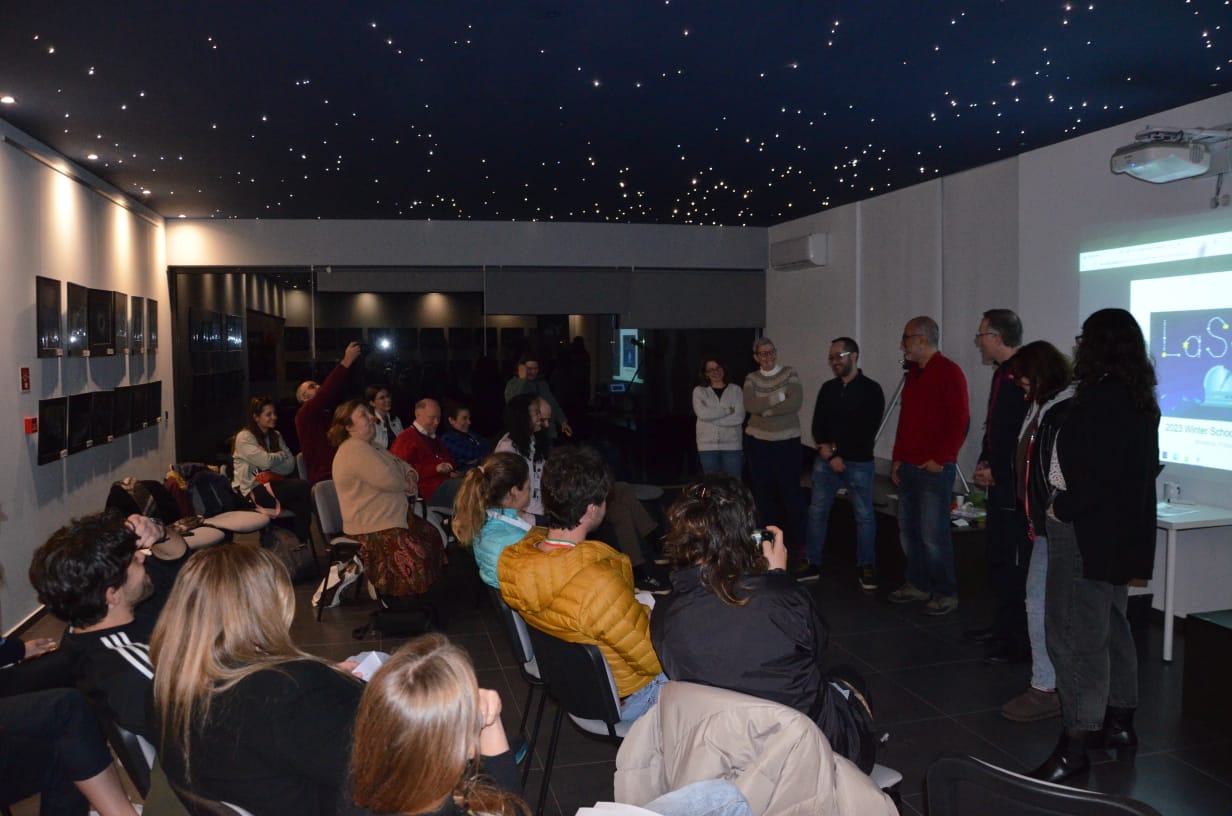